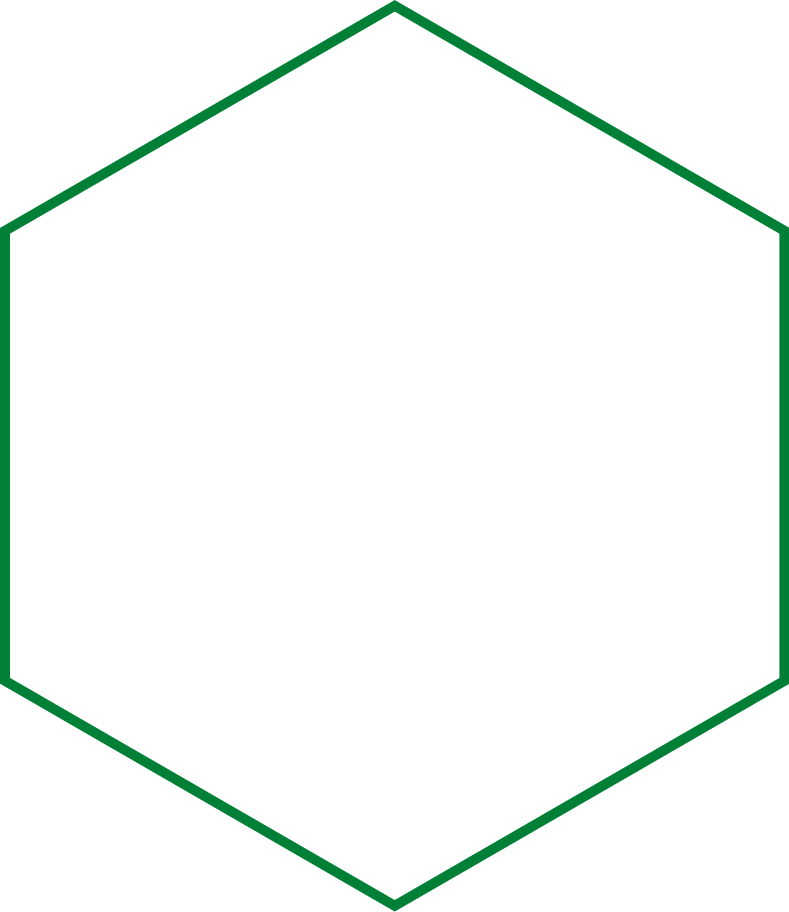 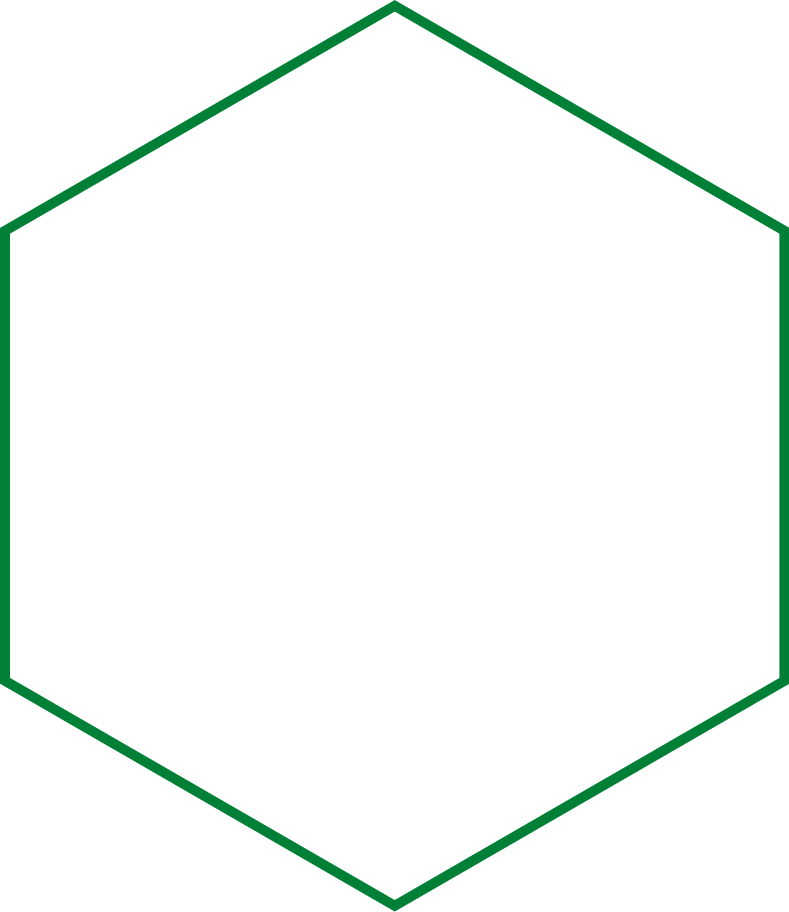 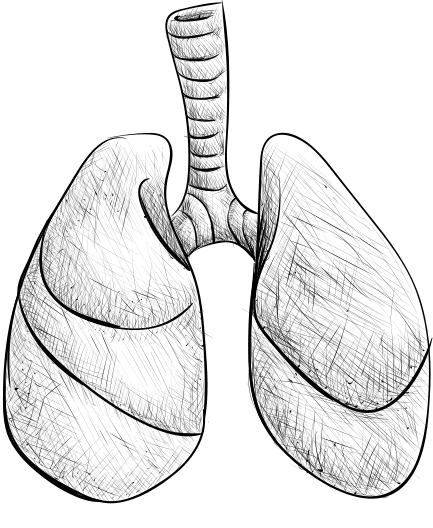 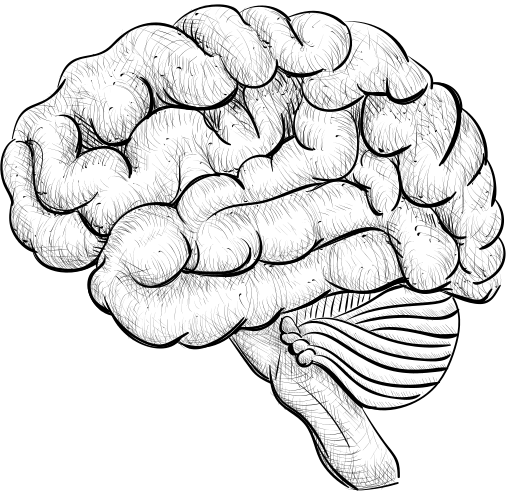 1ª JORNADA ACADÊMICA
científica
da MEDICINA
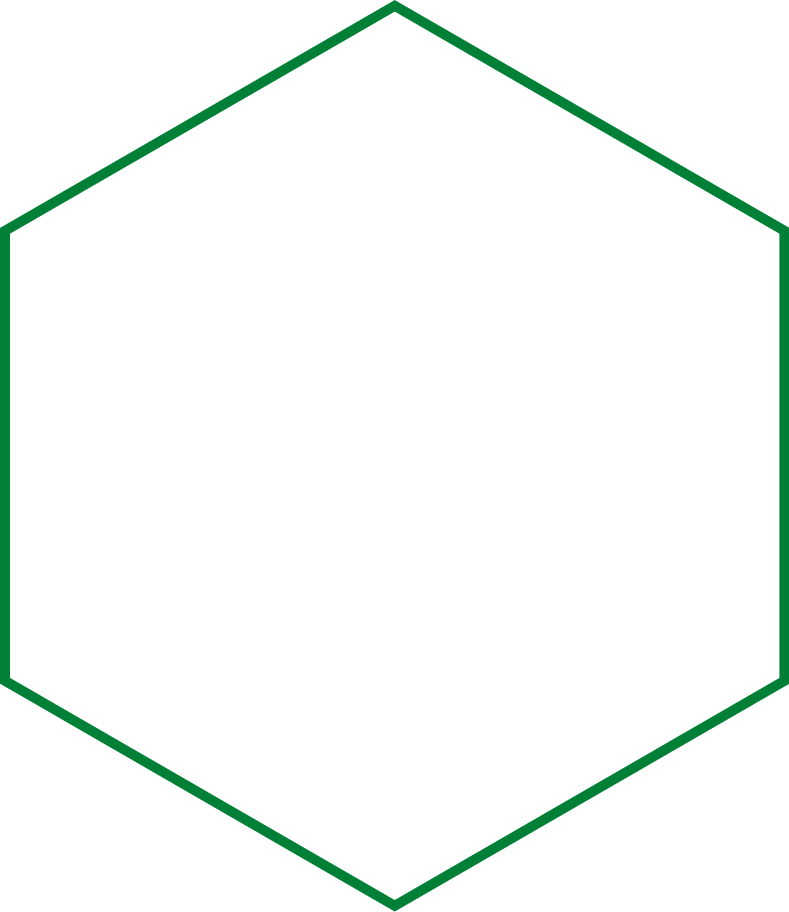 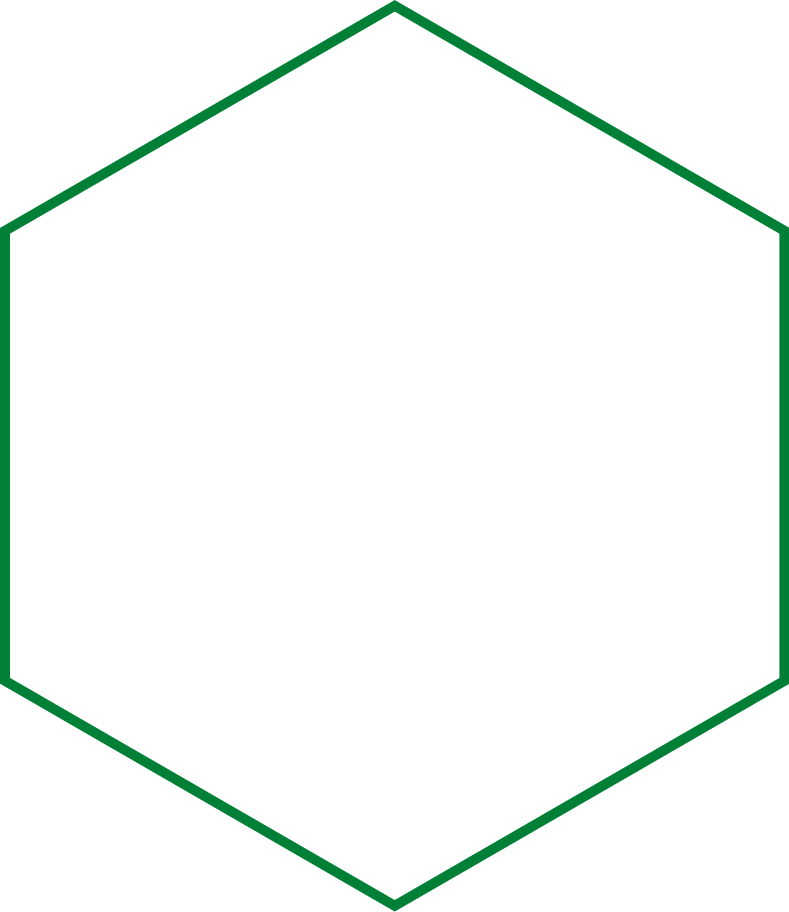 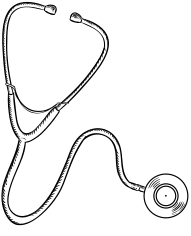 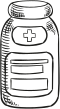 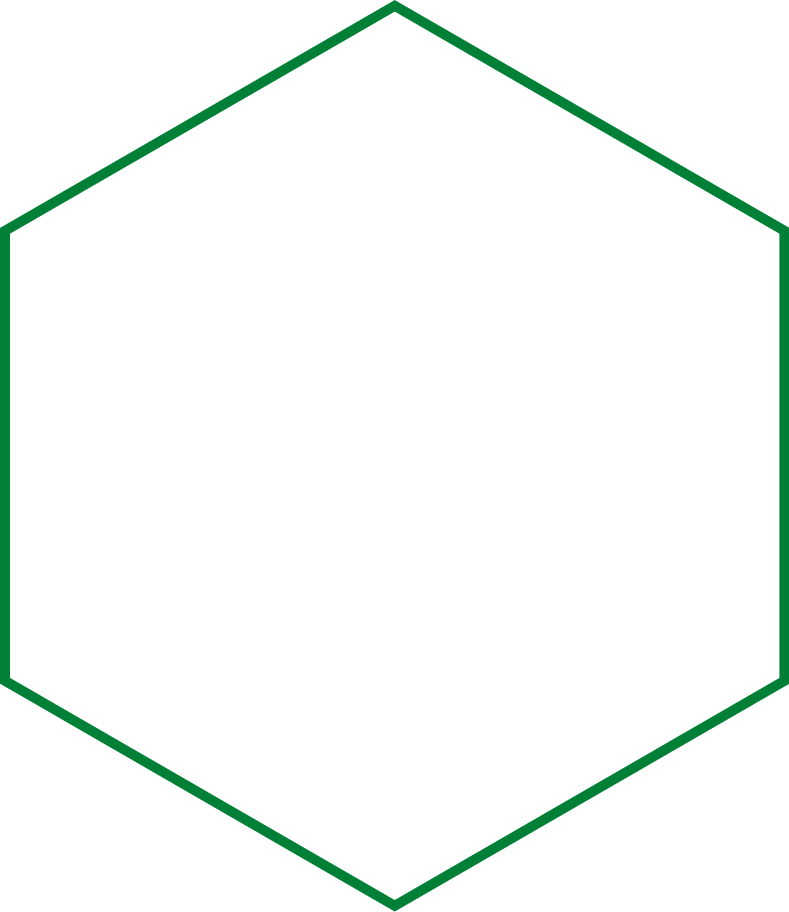 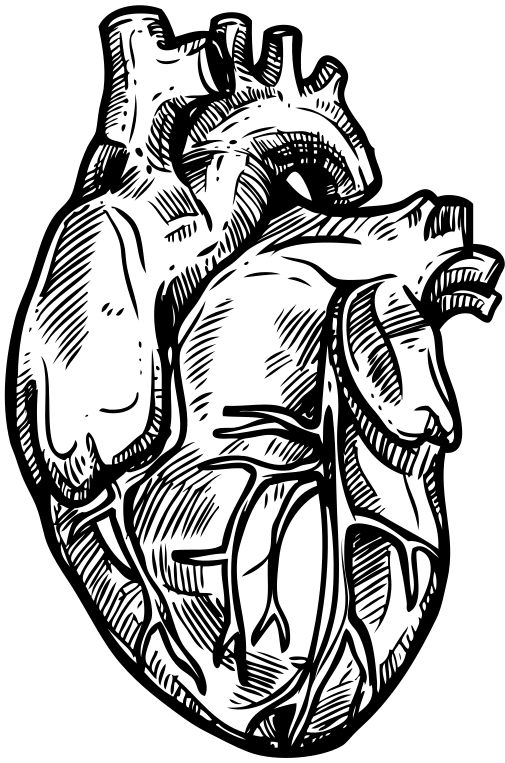 UFCAT
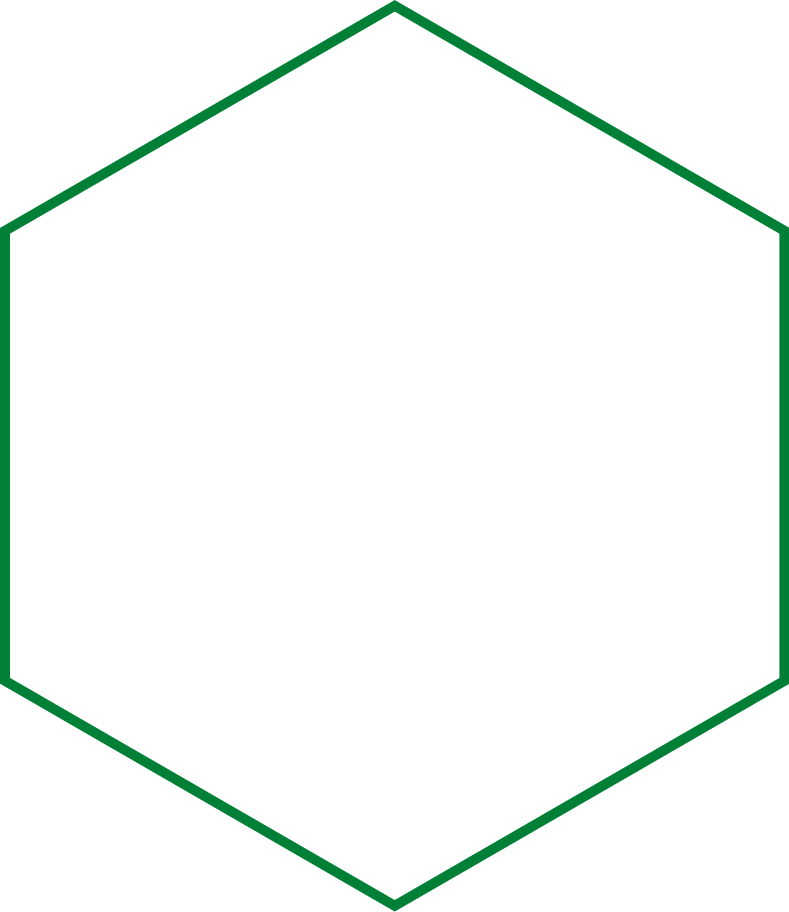 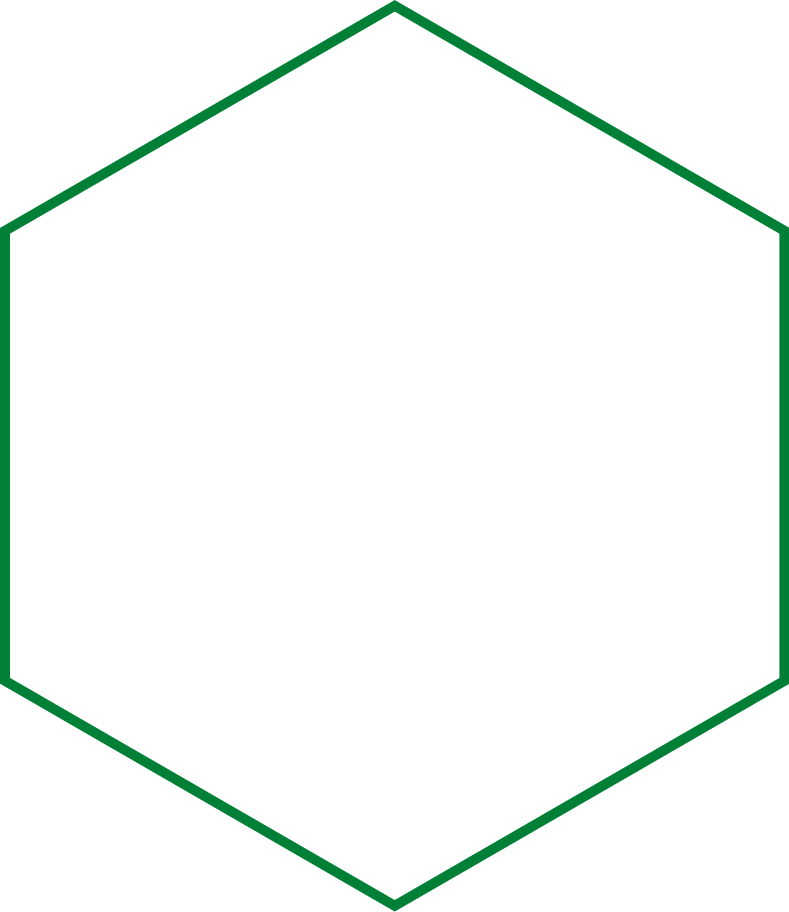 1ª JORNADA ACADÊMICA científica da MEDICINA
Título do trabalho
Nomes dos autores
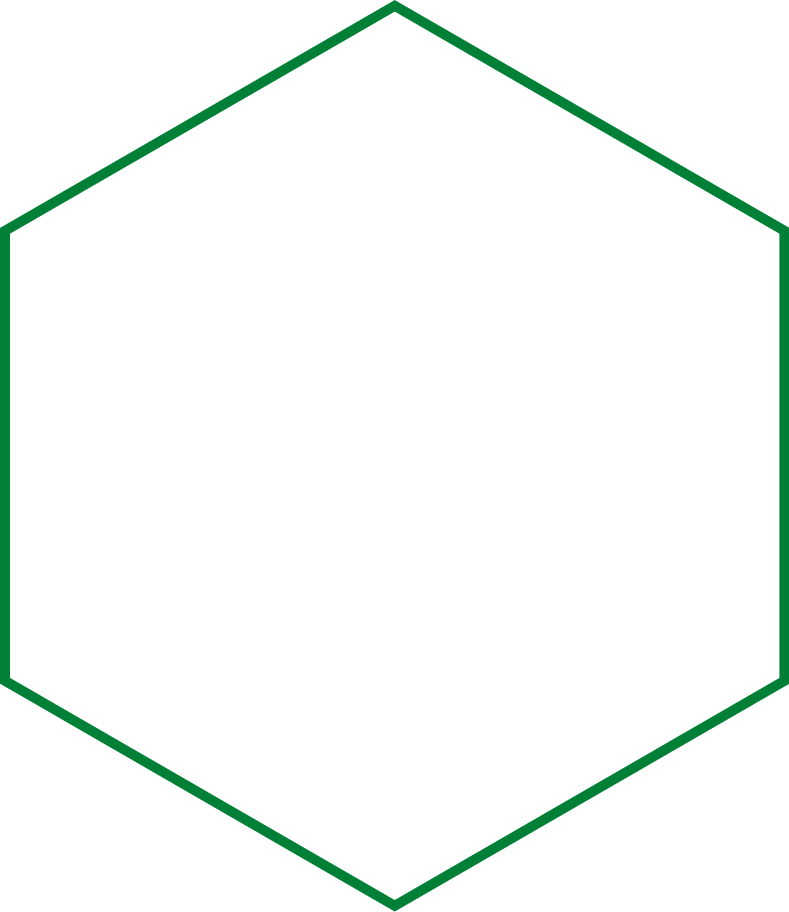 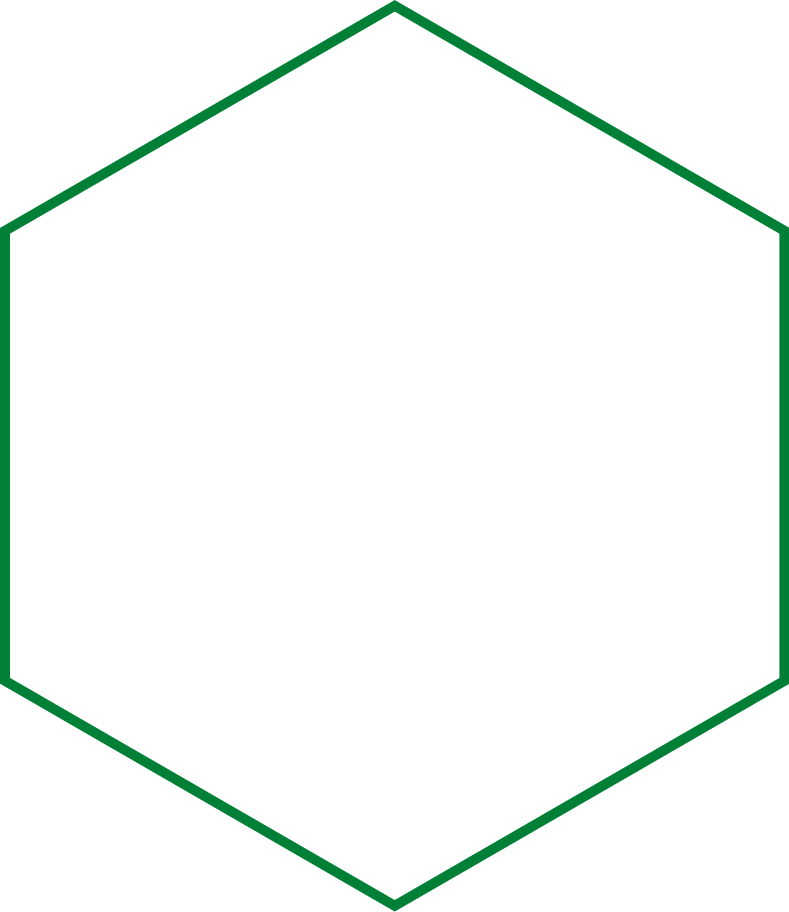 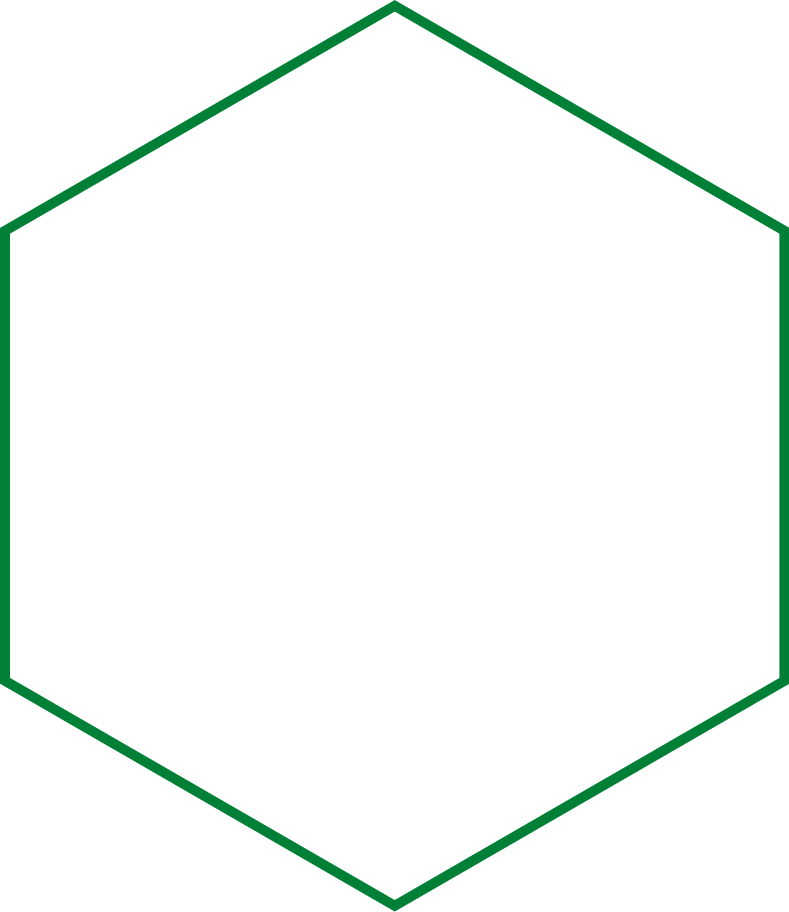 1ª JORNADA ACADÊMICA científica da MEDICINA
Sumário
Introdução;
Objetivos;
Metodologia;
Resultados/produtos obtidos.
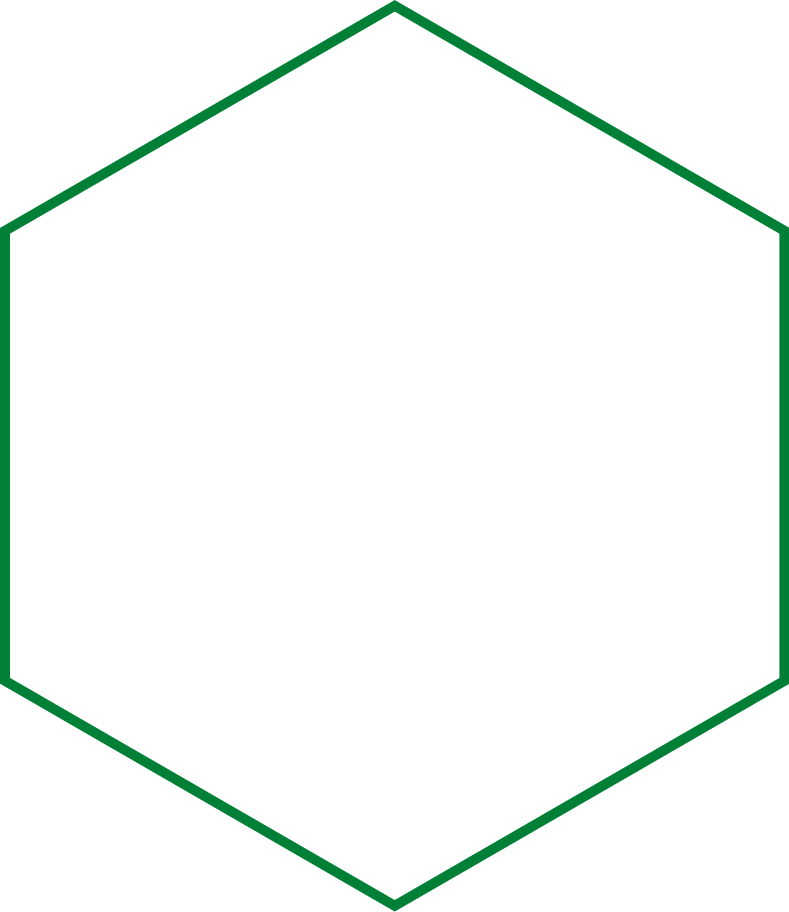 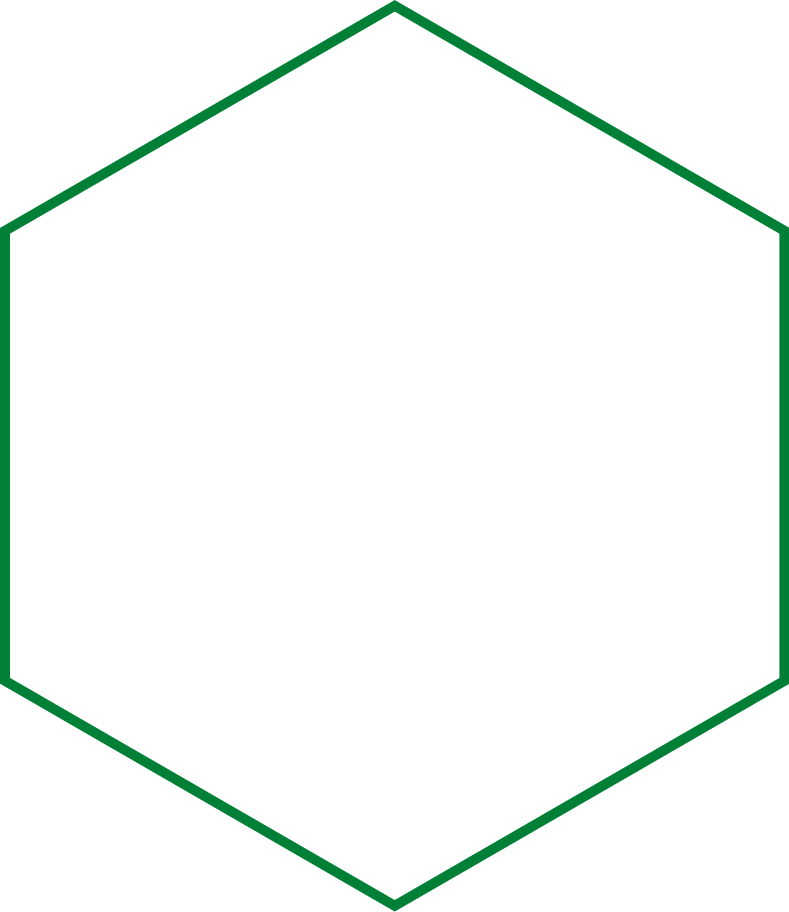 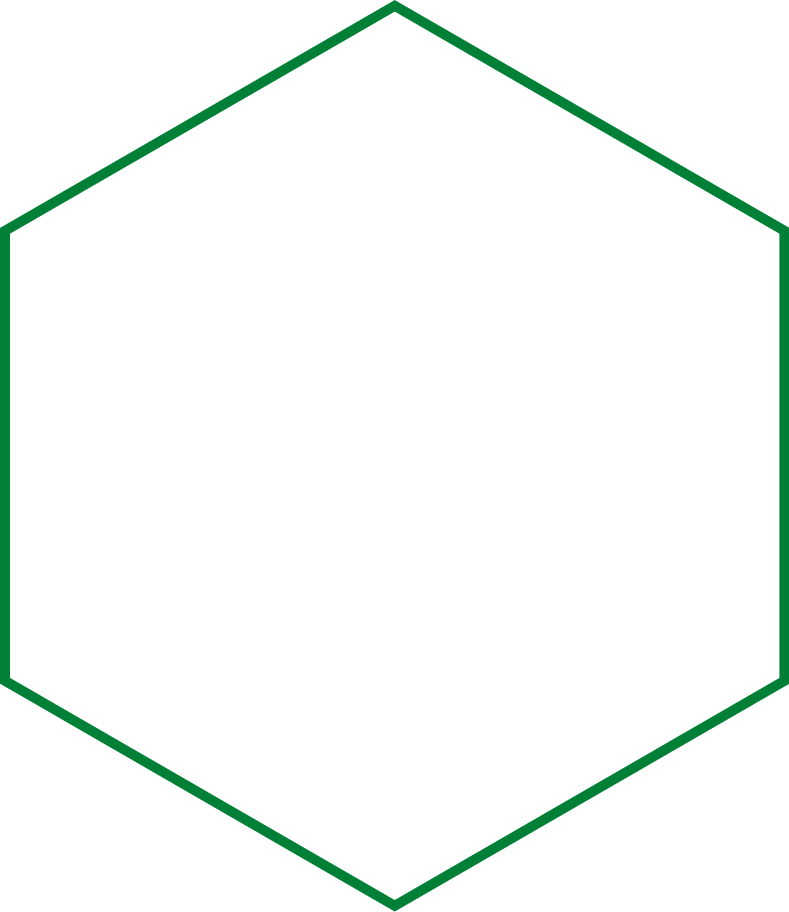 1ª JORNADA ACADÊMICA científica da MEDICINA
Introdução
Contextualizar o trabalho apresentando a justificativa.
O uso de figuras não é obrigatório.
Ficar atento(a) com relação à escrita.
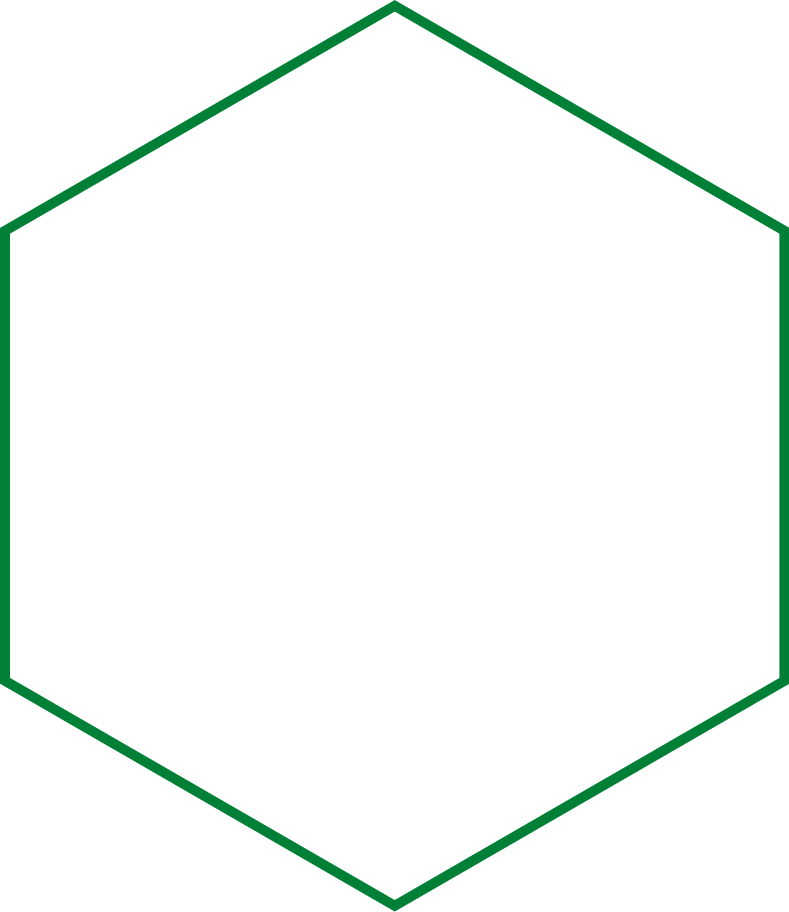 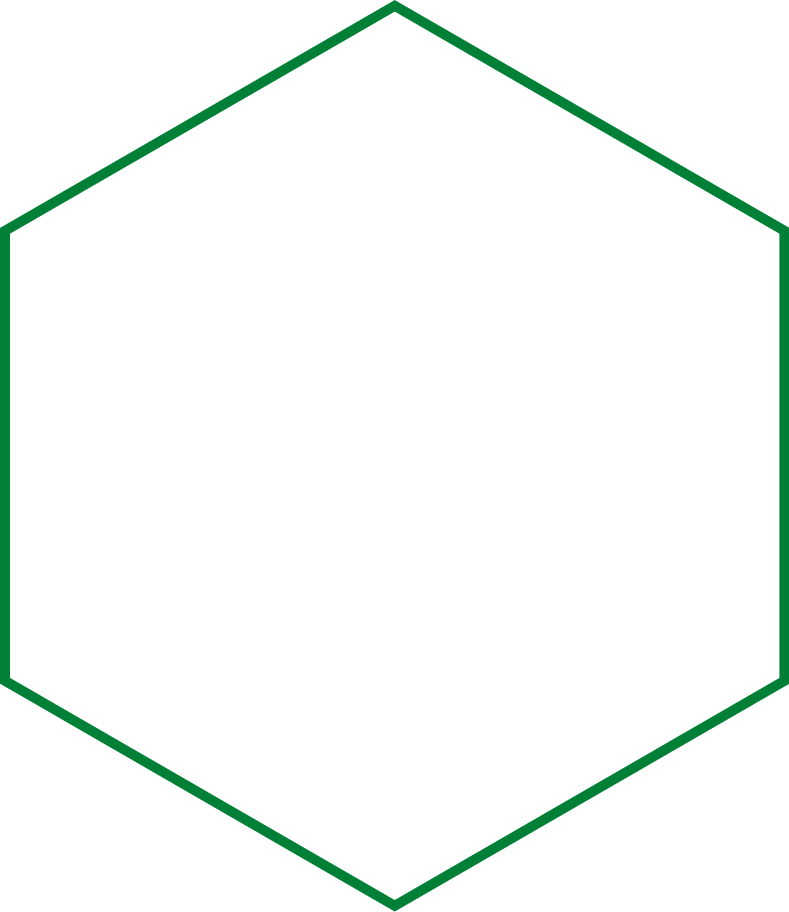 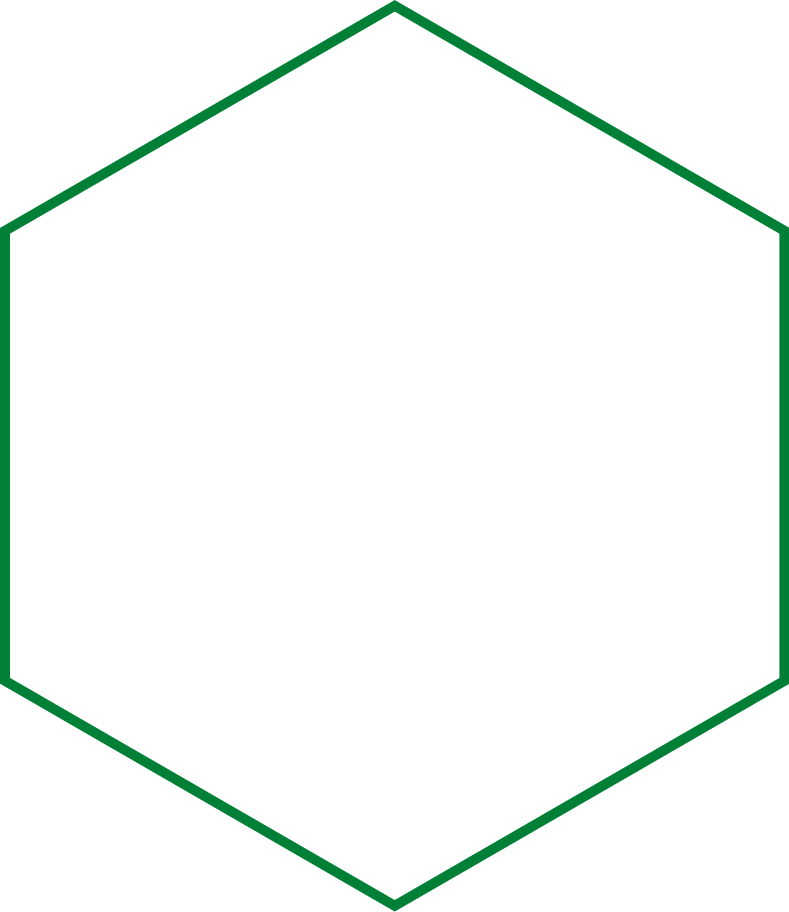 1ª JORNADA ACADÊMICA científica da MEDICINA
Objetivo
Descrever quais os objetivos do trabalho.
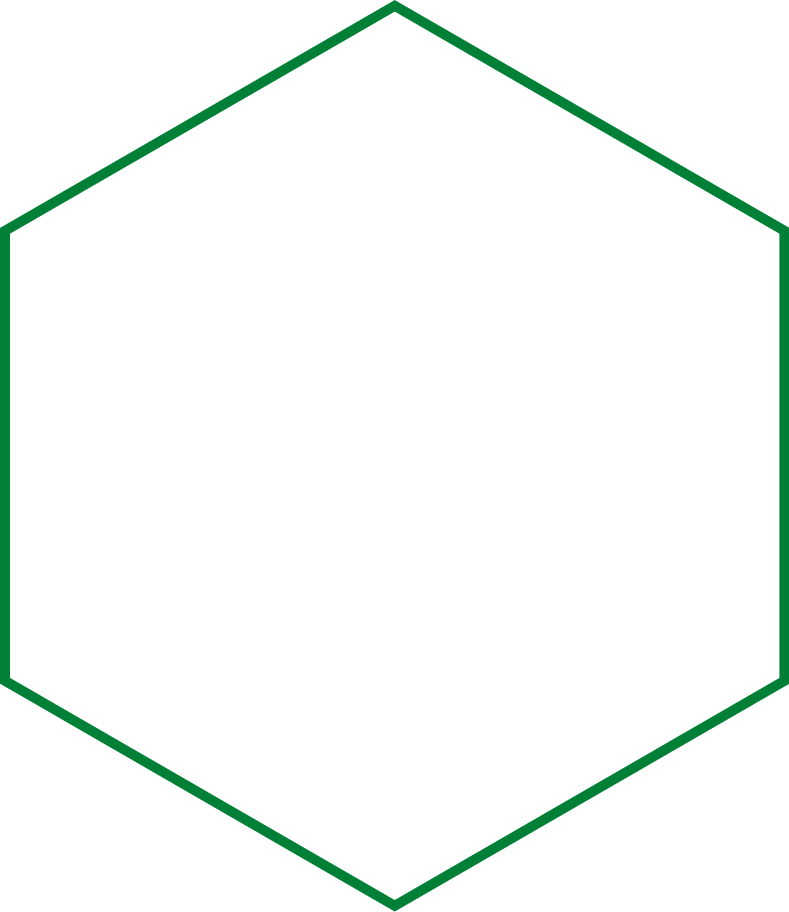 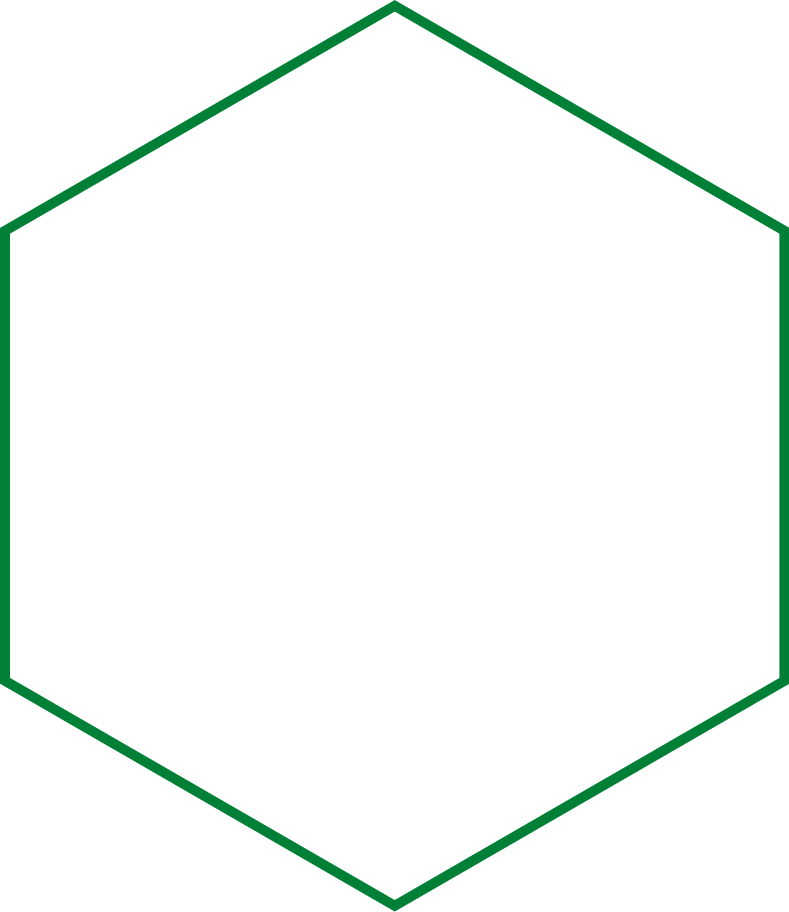 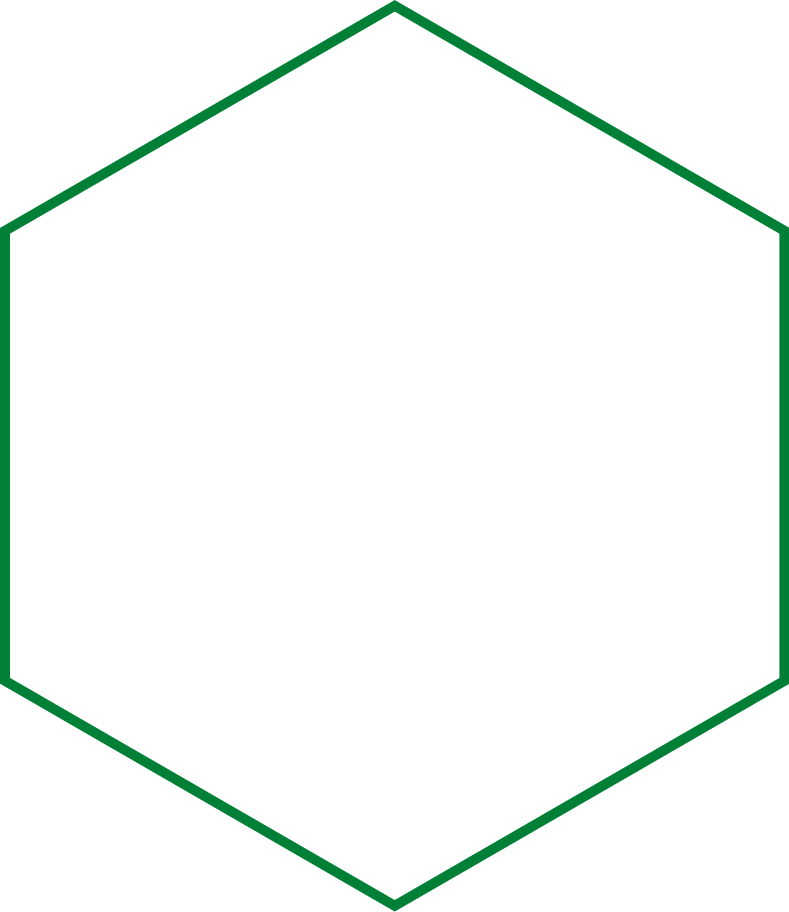 1ª JORNADA ACADÊMICA científica da MEDICINA
Metodologia
Apresentar a metodologia desenvolvida para alcançar os objetivos propostos.
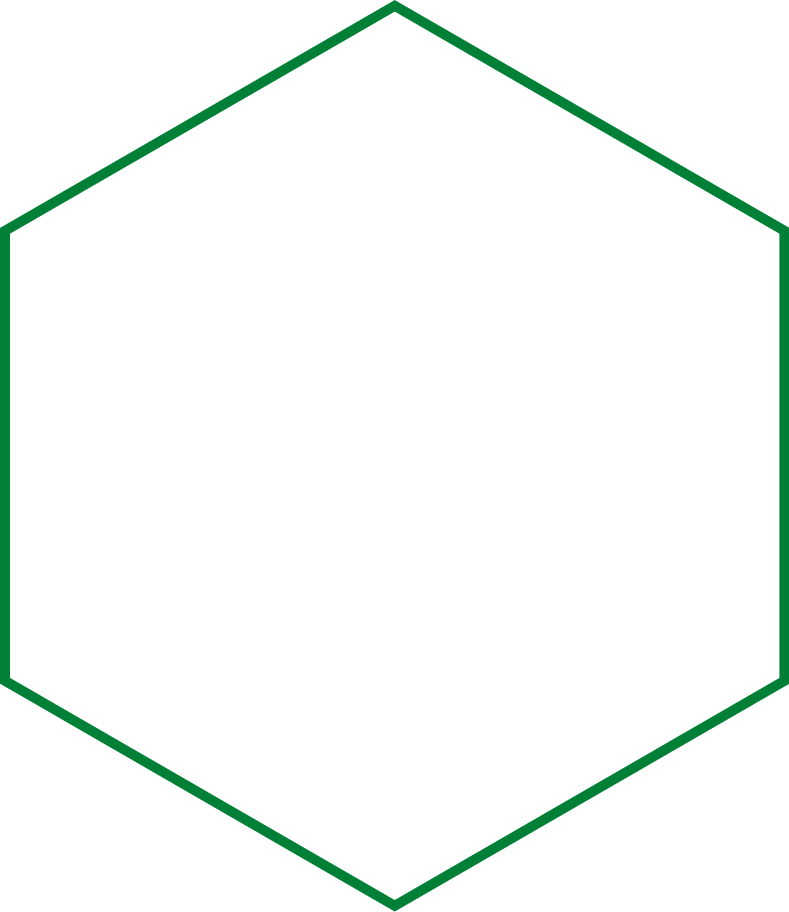 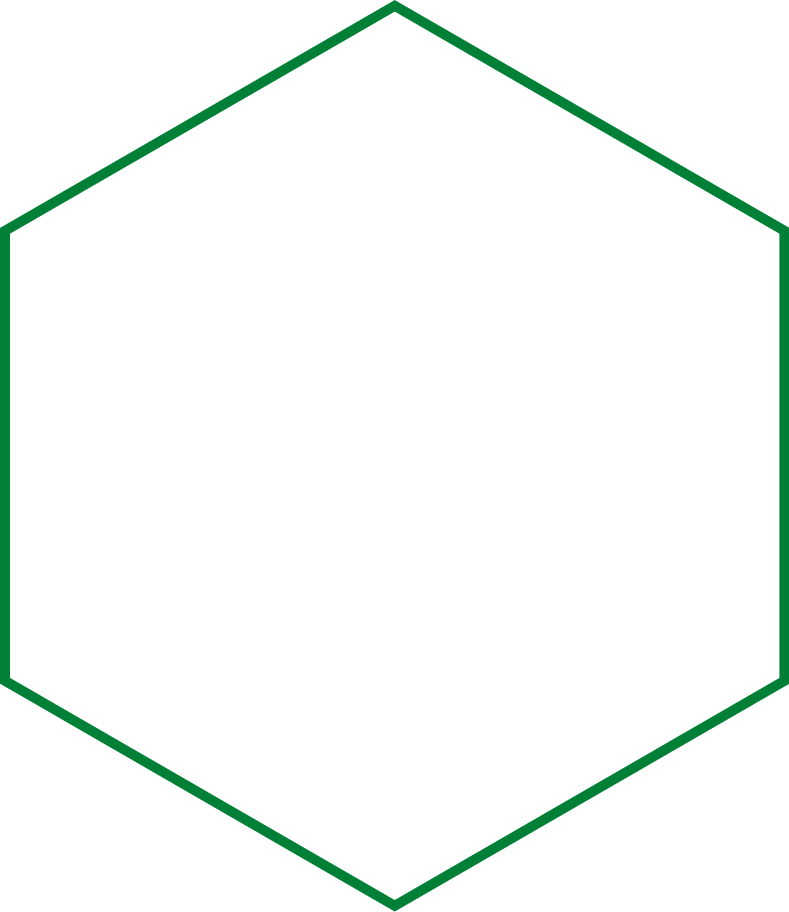 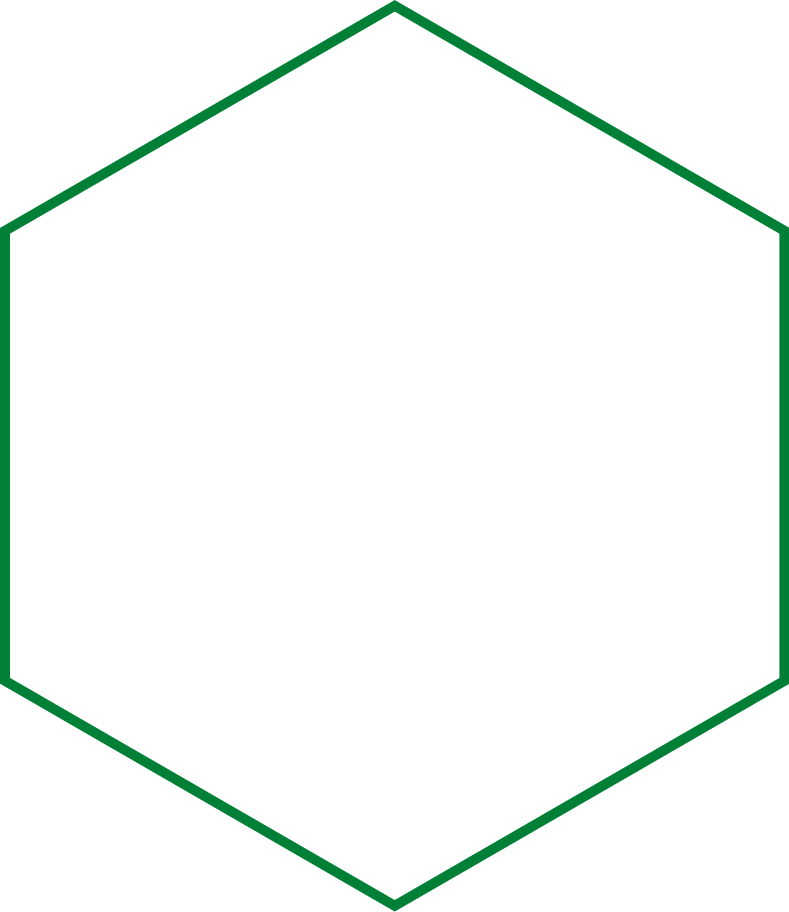 1ª JORNADA ACADÊMICA científica da MEDICINA
Resultados/Produtos
Apresentar os resultados obtidos.
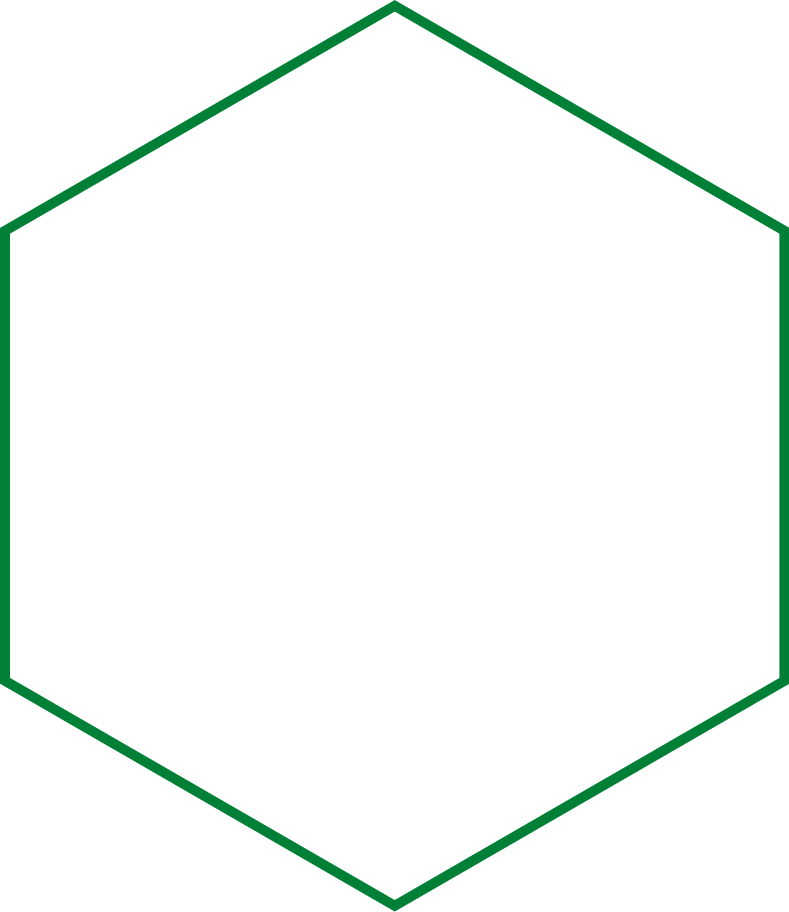 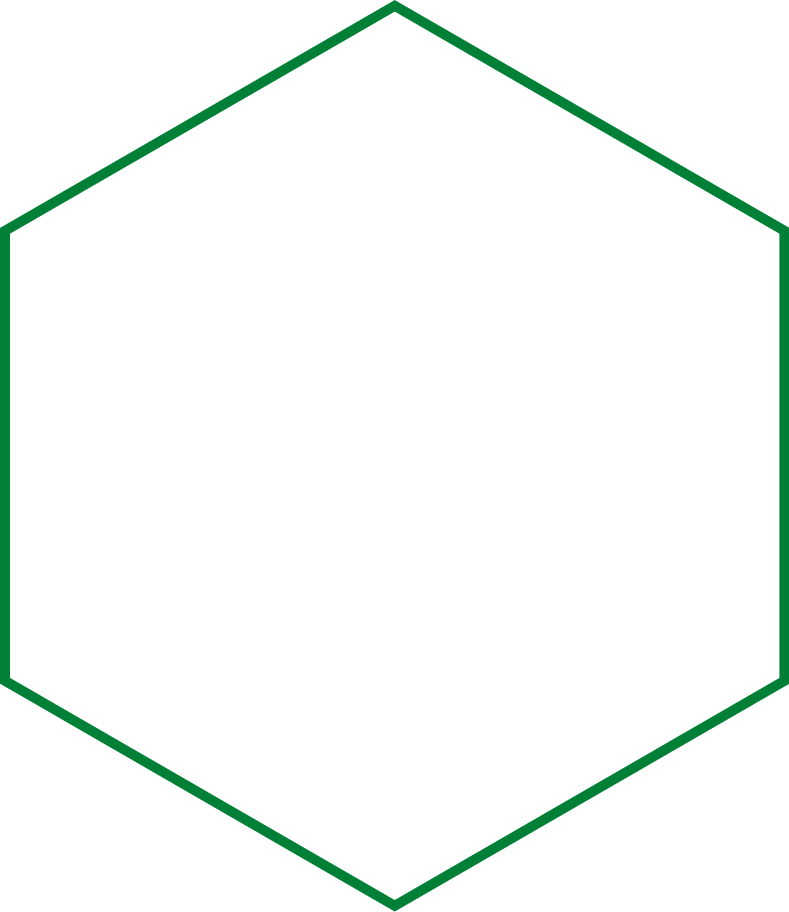 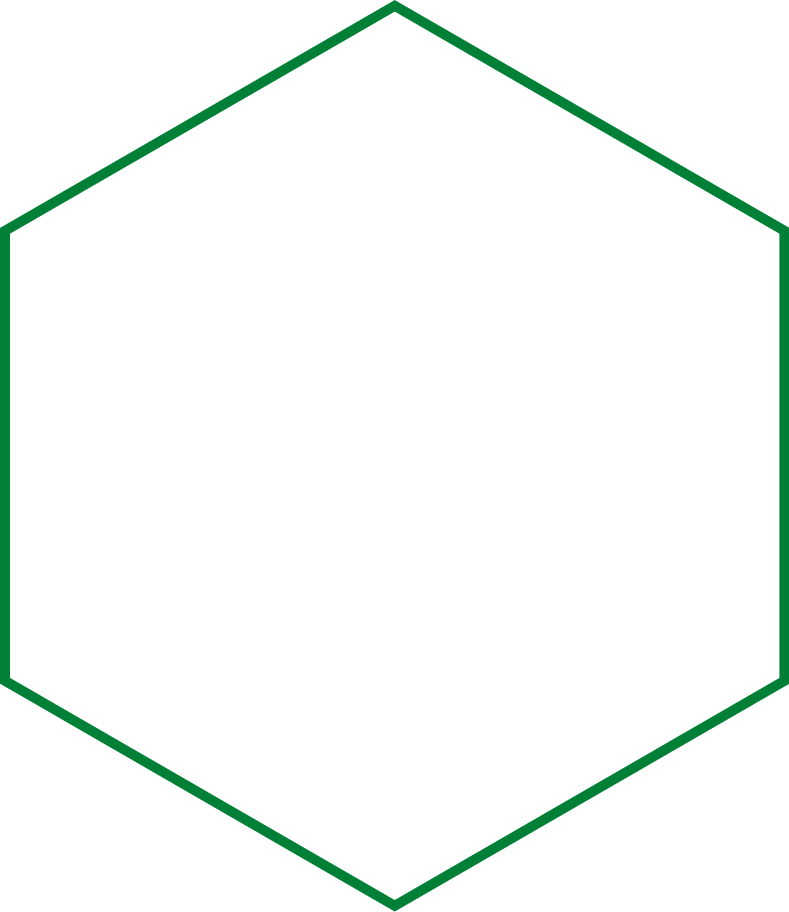 1ª JORNADA ACADÊMICA científica da MEDICINA
Conclusão/Considerações finais
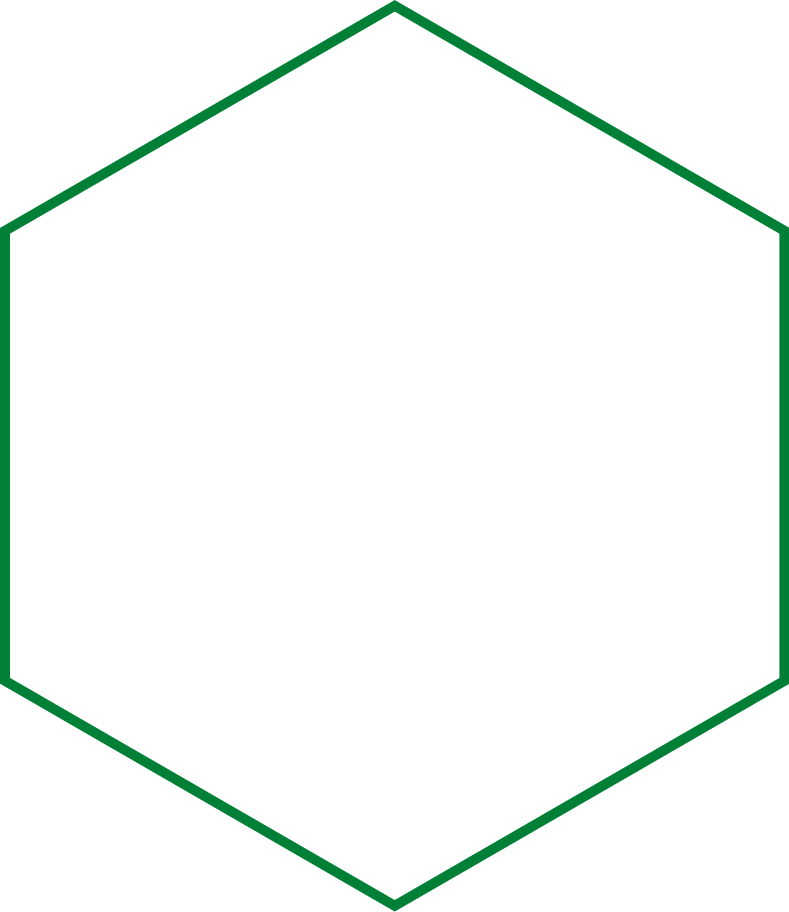 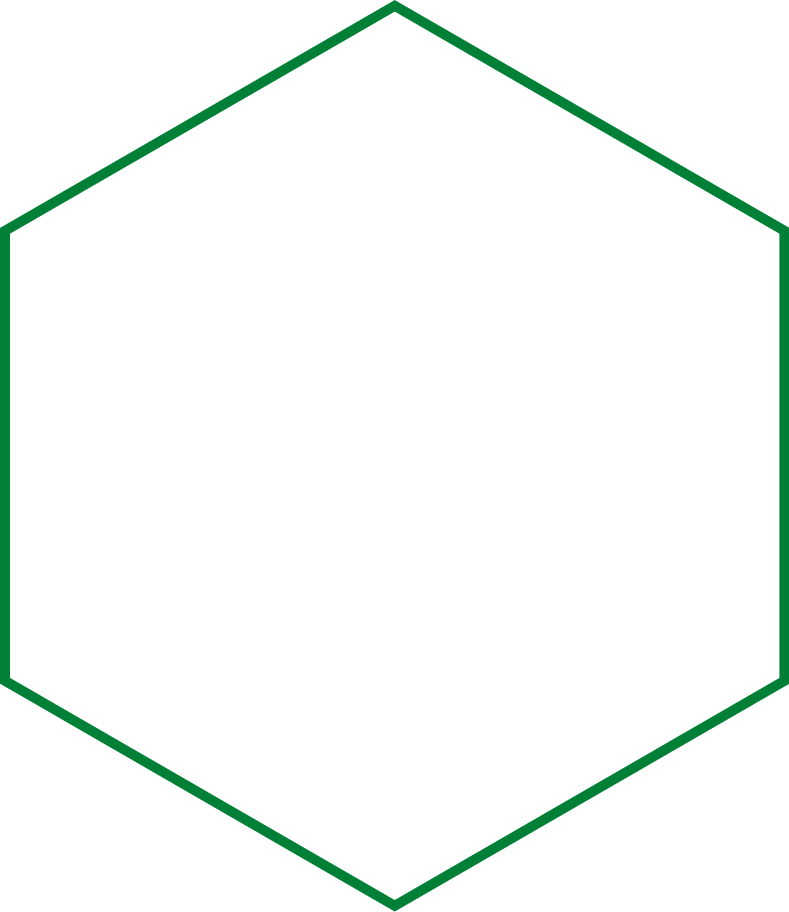 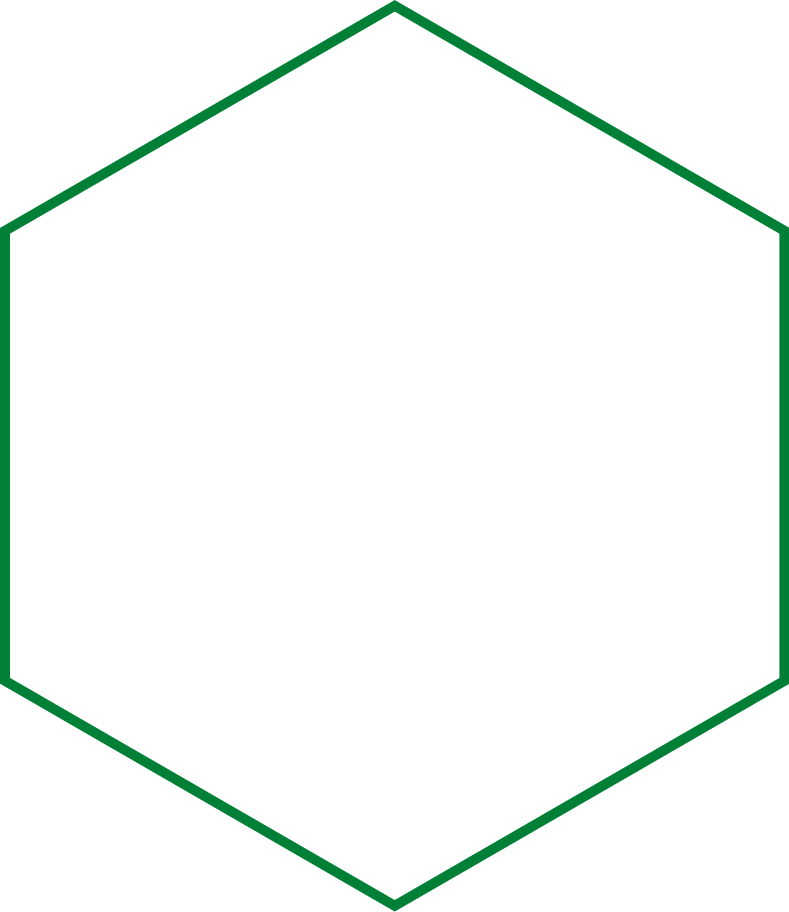 1ª JORNADA ACADÊMICA científica da MEDICINA
Agradecimentos (slide opcional)
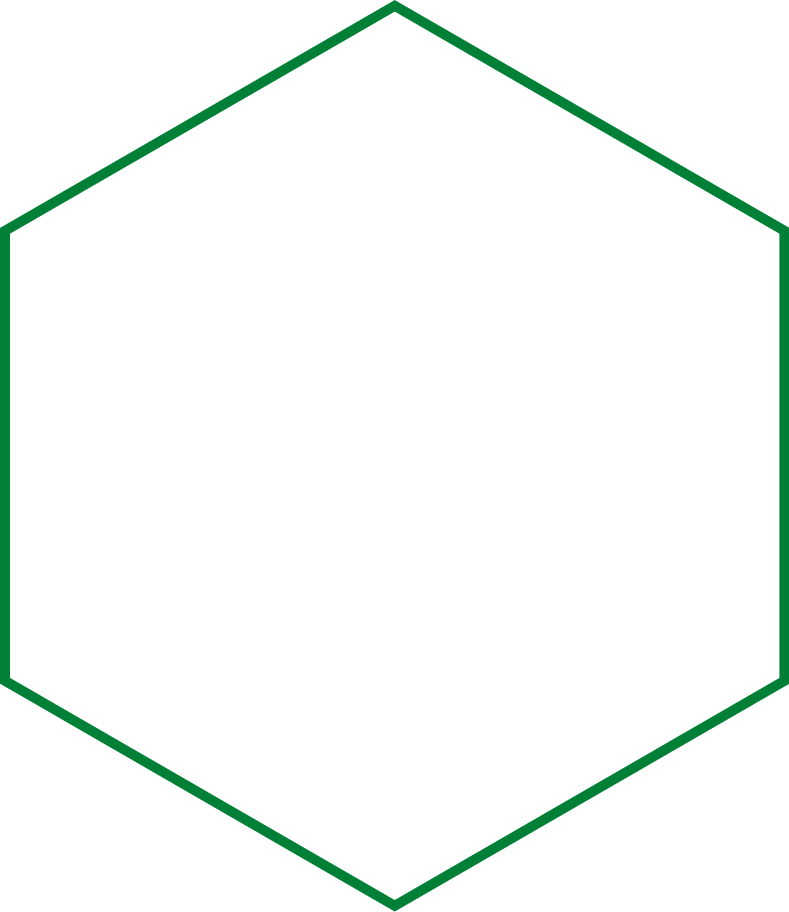 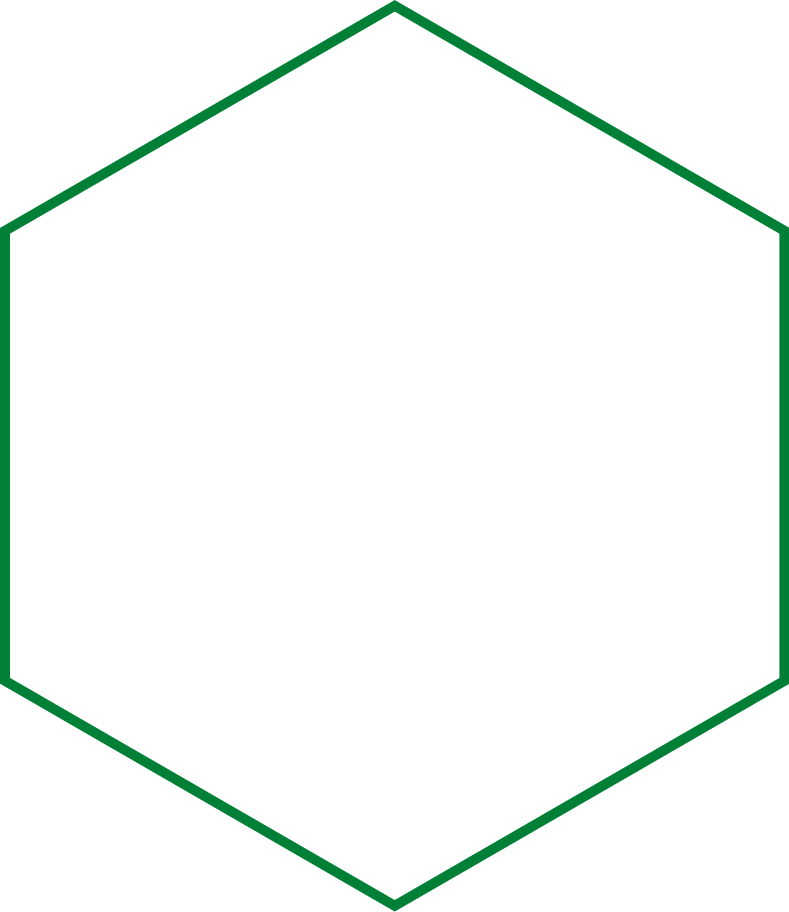 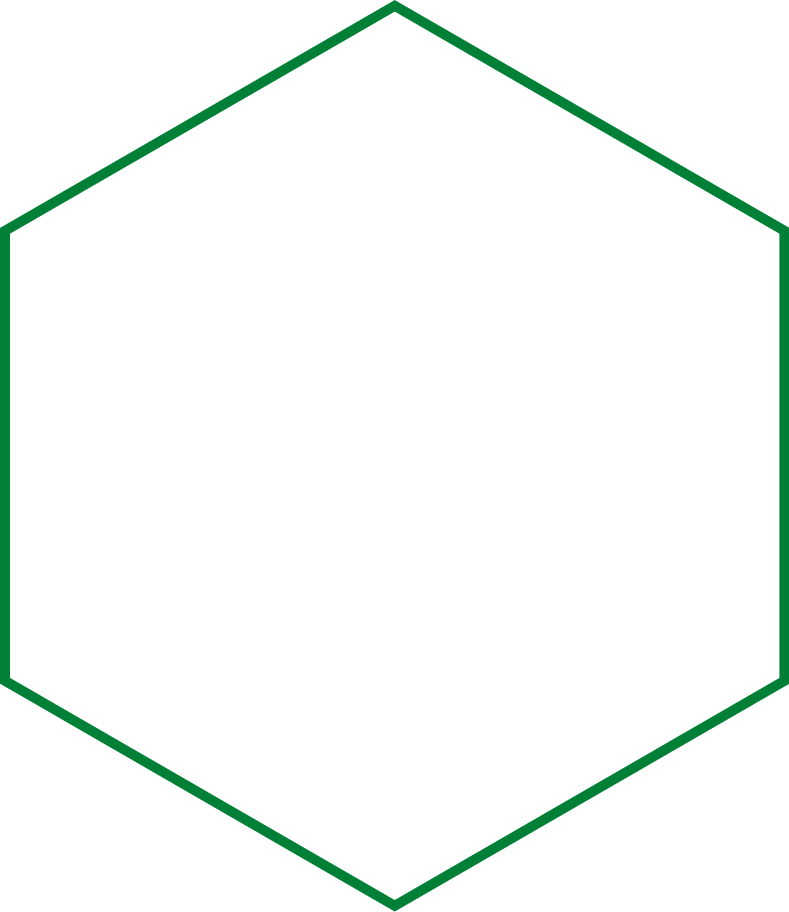 1ª JORNADA ACADÊMICA científica da MEDICINA
Referências
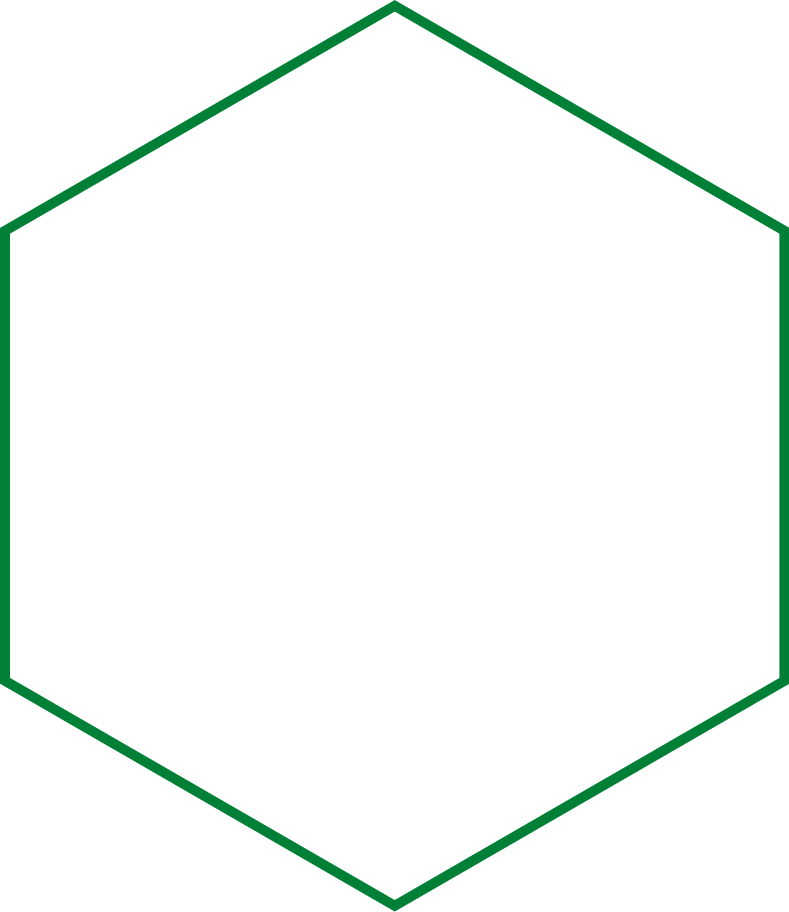